Александр Сергеевич Пушкин
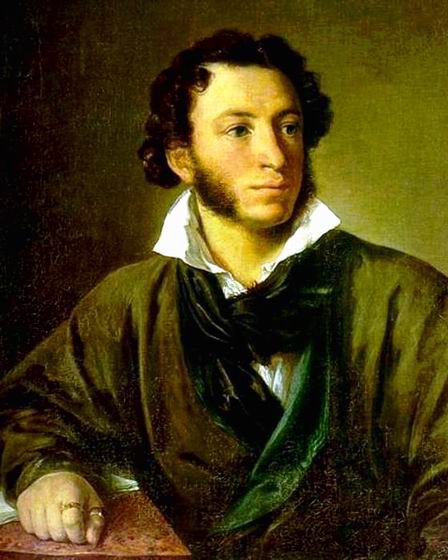 Много сказок сочинил он,
В Лукоморье путь открыл он,
В ту страну, где с чудесами
Повстречаемся мы с вами.
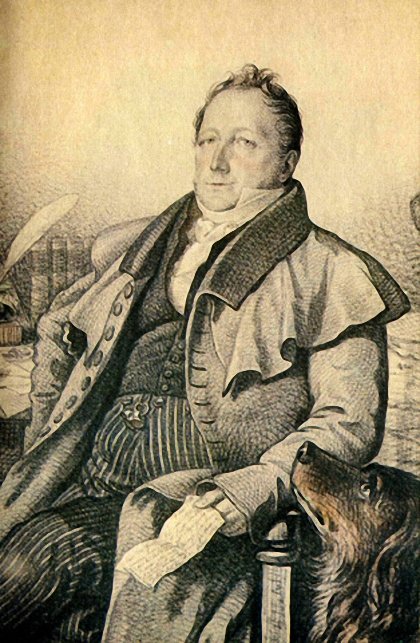 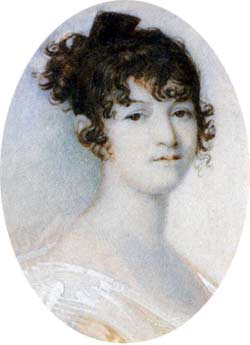 Отец, Сергей Львович
Мать, Надежда Осиповна
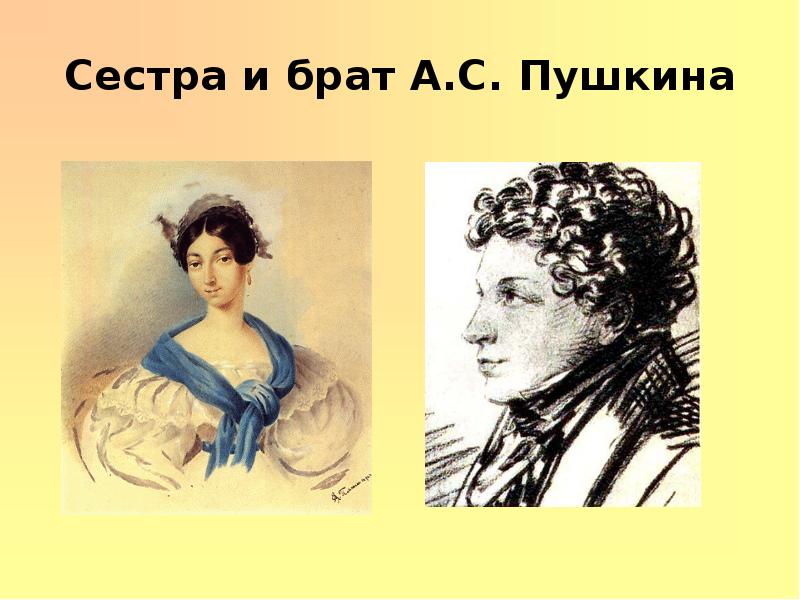 Детей в семье Пушкиных было трое. Старшая -Ольга,  второй  - Александр и младший – Лёвушка.
«Что за прелесть – эти сказки!..»
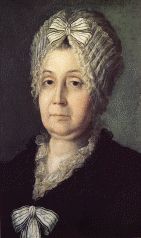 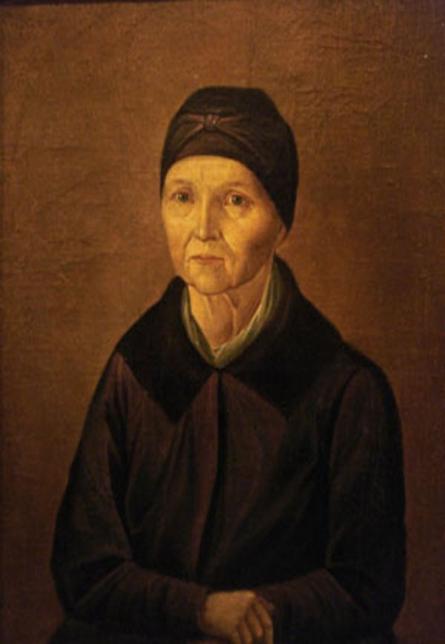 Няня  Арина 
Родионовна
Бабушка Мария Алексеевна
Литературная викторина
«Сказка – ложь, да в ней – намек! 
Добрым молодцам урок!»
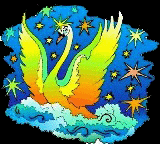 Юные художники
«Что за прелесть эти сказки!..»
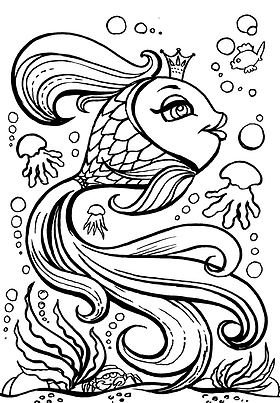 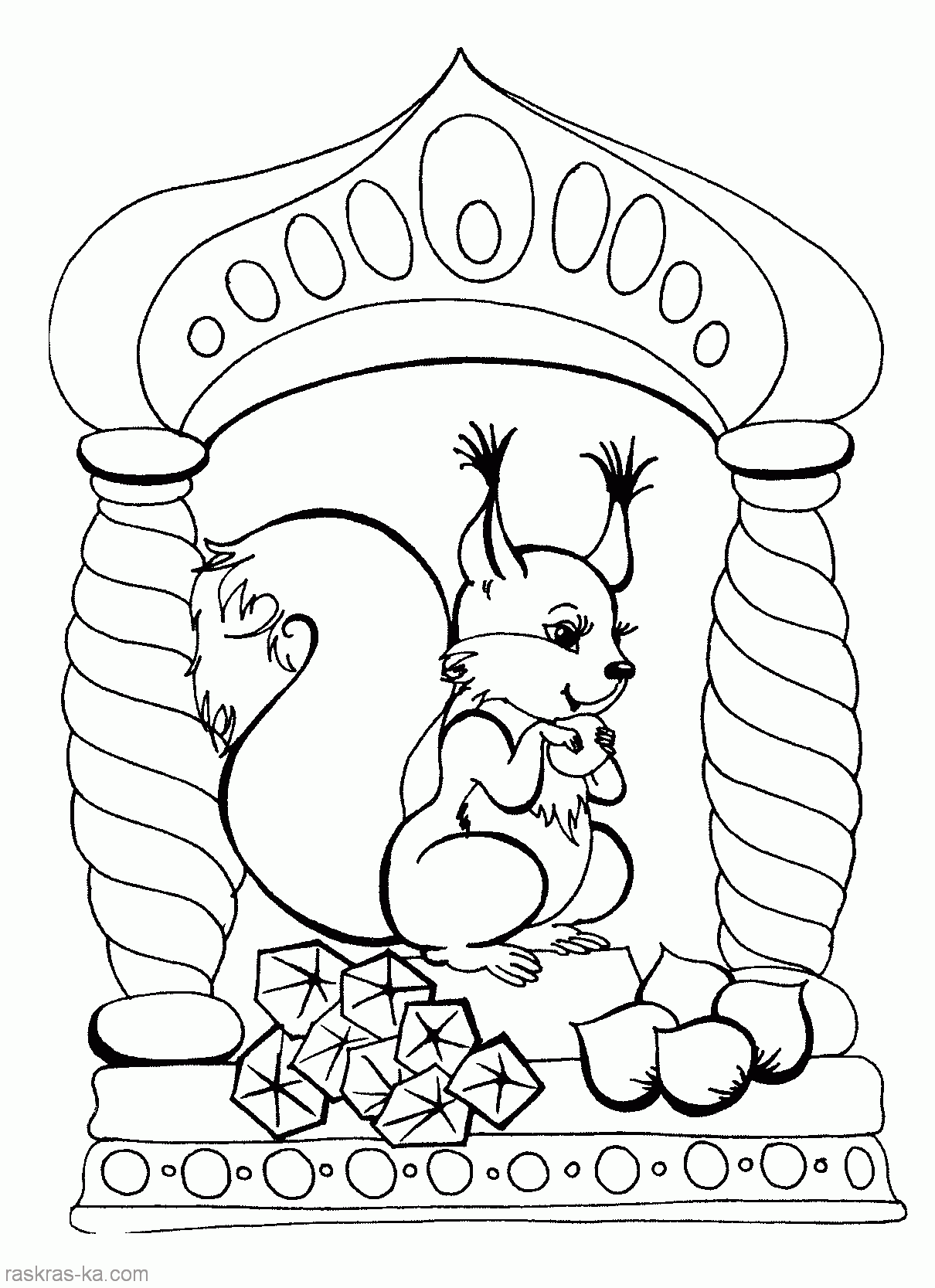 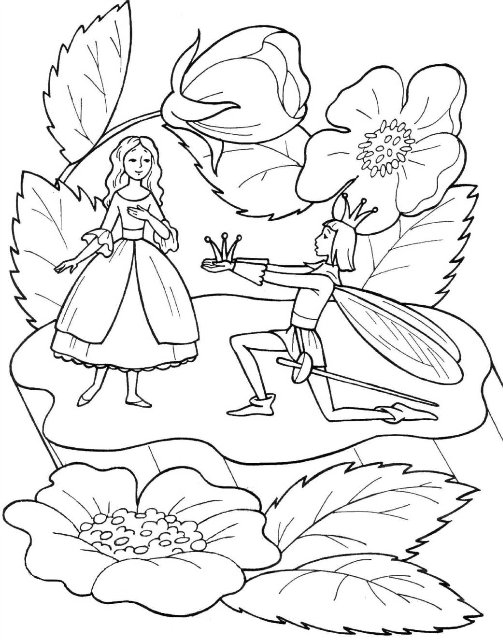 Любимые стихотворения
«…Его стихов пленительная слабость…»
        
Сказки, поэмы, стихи:                                    
    
О свободе…  О природе…   О любви…

О дружбе...  О жизни простого народа…
        
О России…  О войне…  О поэзии…  О себе…
Проба пера…
«…И пробуждается поэзия во мне…»

1. Ночной порой в глуши лесной       2. Очень многие считают,
Медведь к дуплу пробрался…              Что коровы не летают…


3. Я не зря себя хвалю,                               4. – Ну, как тебе на ветке? –
  Всем и  всюду говорю…                            Спросила птица в клетке...

5. В королевском замке
Взяли муху в няньки…
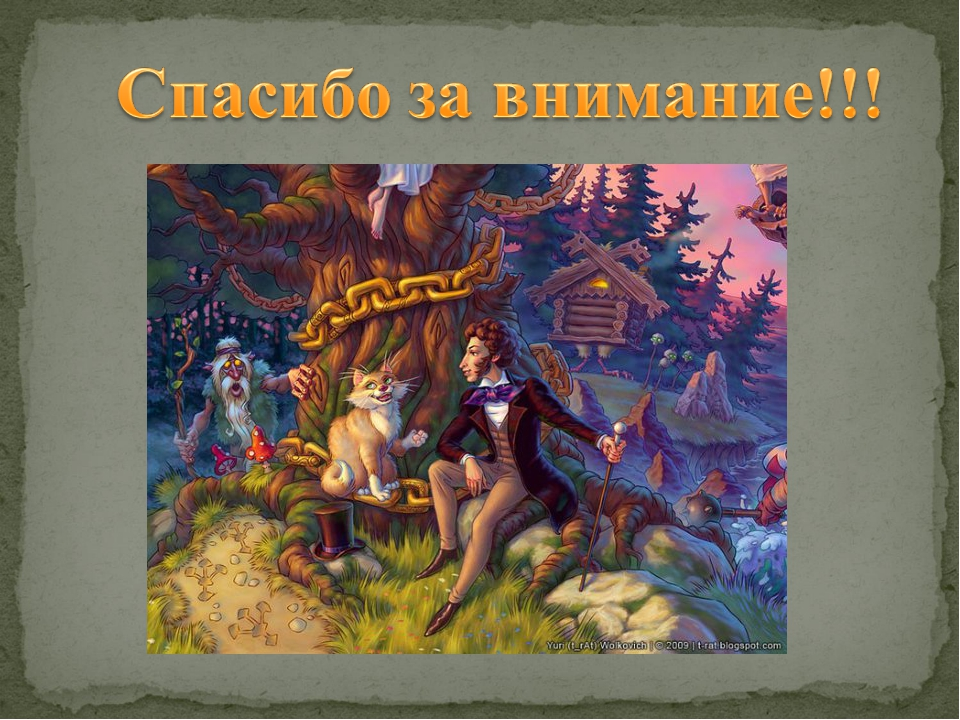 Читайте Пушкина, друзья!
Читайте сказки! 
И будет жизнь тогда полна 
Тепла и ласки!
Читайте Пушкина всегда-
 Вот вам подсказка.
 И пронесёте сквозь года
 Вы радость сказки!